ACC.24 Integrating Complex Data Into Clinical PracticeWhat Is Really New in Electrophysiology, a Joint Symposium of the Heart Rhythm Society and the American College of Cardiology
Manesh R. Patel, MD
Richard S. Stack Distinguished Professor, Chief, Division of Cardiology
Co-Director, Duke Heart Center, Duke Clinical Research Institute
Duke University, Durham, NC
2023 ACC/AHA/ACCP/HRS Afib Guideline
Global burden of Afib is growing
Aging increases likelihood of developing Afib
All aspects of Afib Care ~ SOS
S: Assess and treat stroke risk
O: Optimize all modifiable     risk factors
S: Symptom management
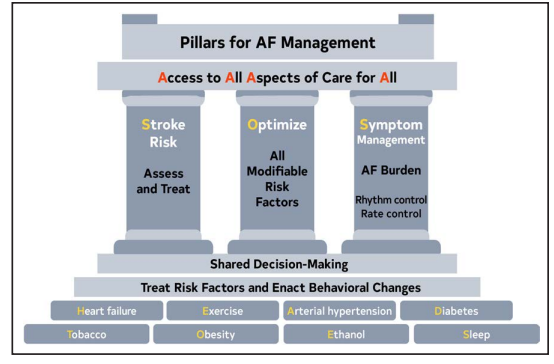 Joglar JA, et al. Circulation. 2024;149(1):e1-e156.
S: Assess and Treat Stroke Risk
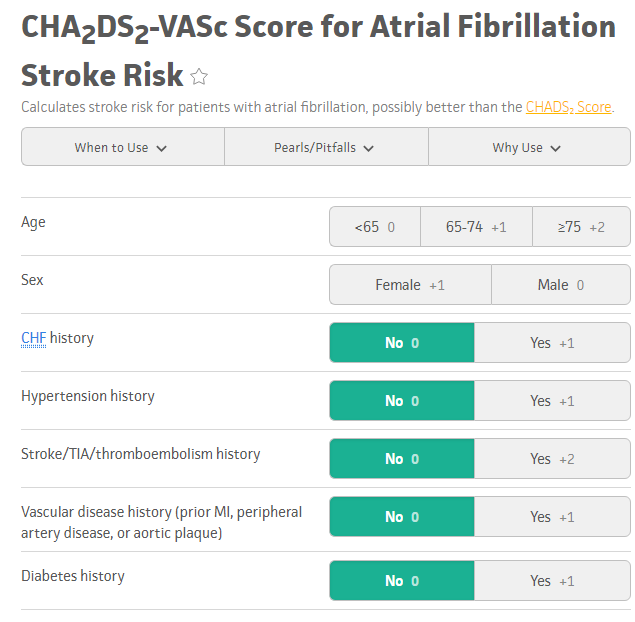 Make sure to assess the risk
CHADS VASC of 2 in men, or greater for either sex, consider and treat with anticoagulants with a preference for direct oral anticoagulants (DOACS) 
In patients with a CHADS VASC of 1, use shared decision-making and consider other risk factors
Lip GYH, et al. Chest. 2010;137(2):263-272. Friberg L, et al. Eur Heart J. 2012;33(12):1500-1510. Hindricks G,et al. Eur Heart J. 2021;42(5):373-498.
O: Optimize All Modifiable Risk Factors
5.2.1 Weight Loss in Individuals Who Are
Overweight or Obese
5.1 Primary Prevention
AF, atrial fibrillation; BMI, body mass index; LRFM, lifestyle and risk factor modification. Joglar JA, et al. Circulation. 2024;149(1):e1-e156.